Проект «Игровой полигон»
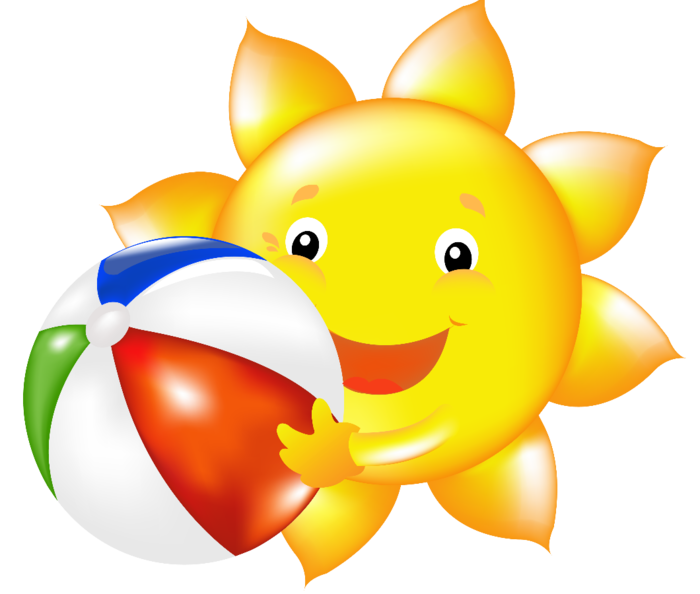 МБОУ Архангельская СОШ Соловецких юнг
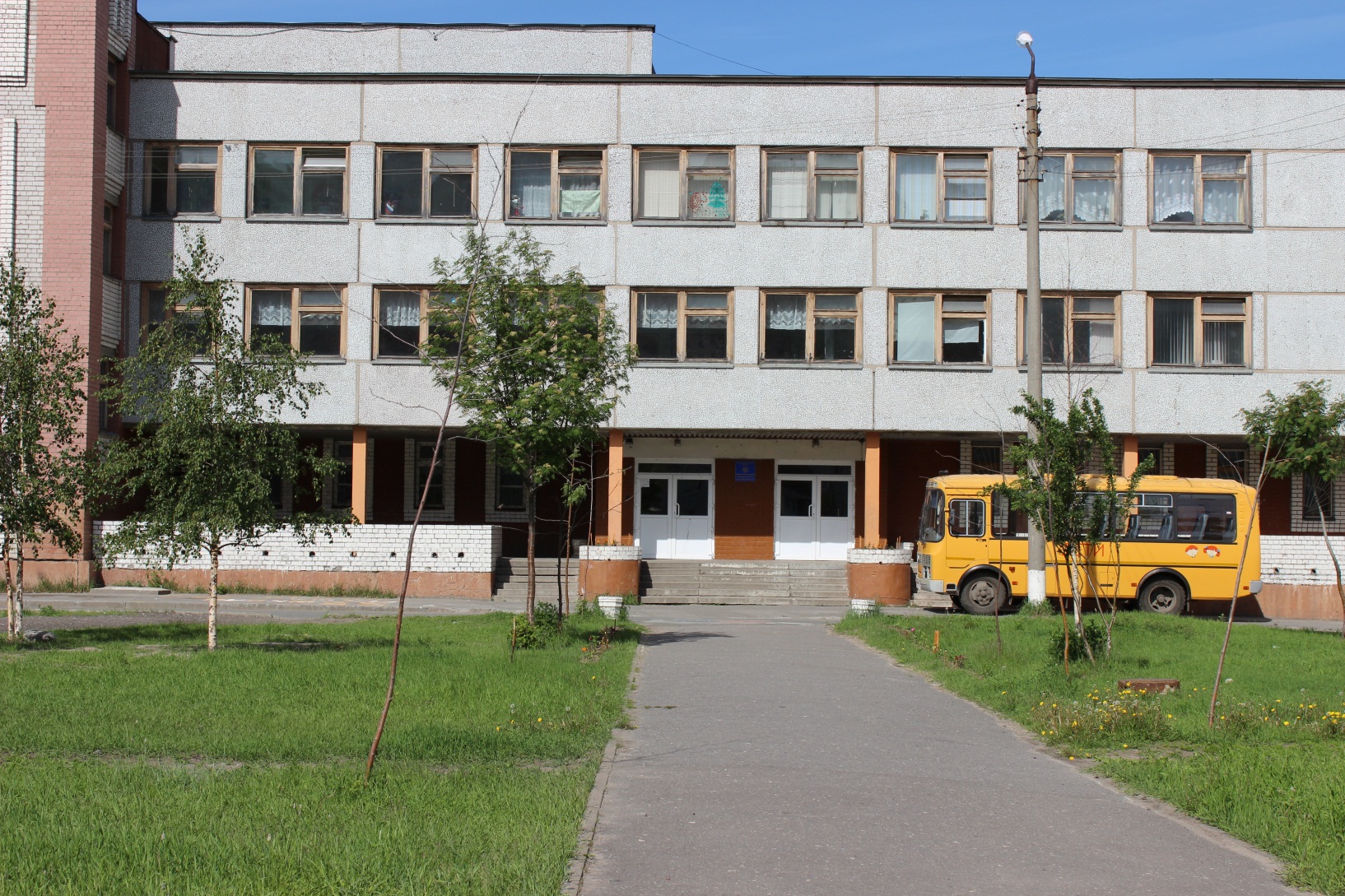 Влияние улицы на ребёнка
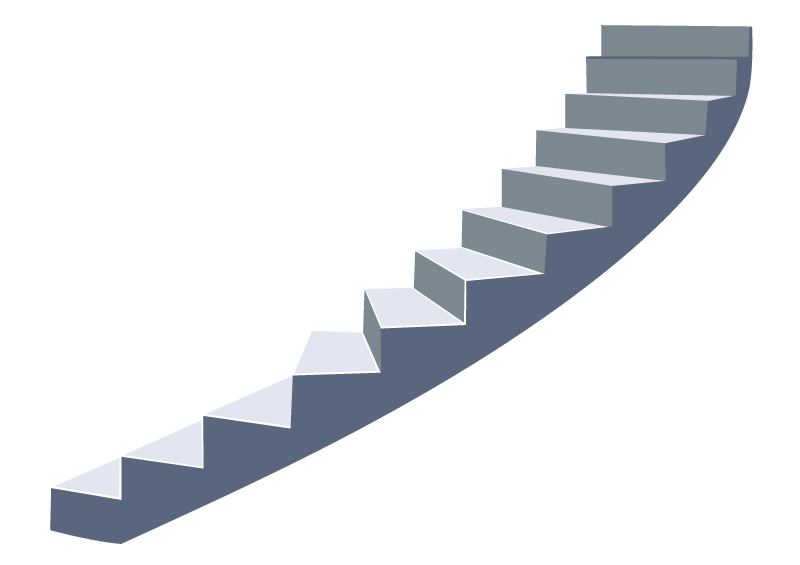 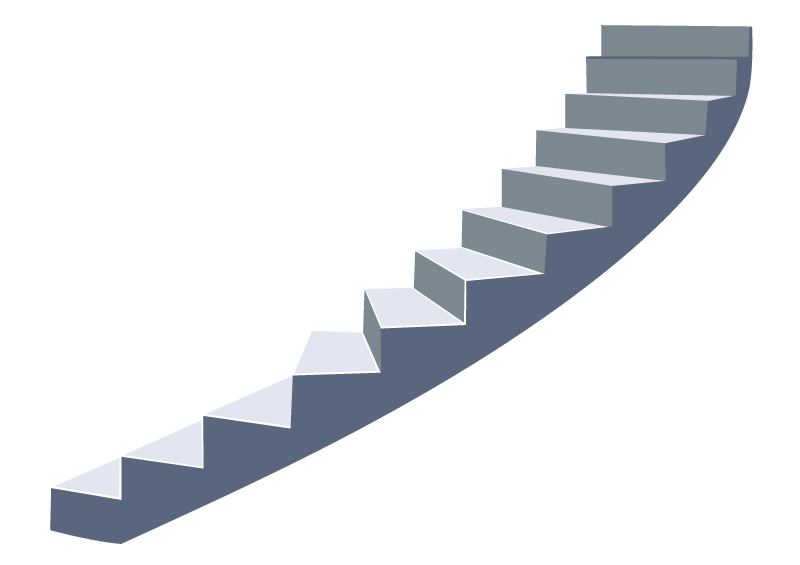 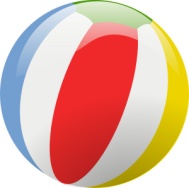 Увеличение
числа детей,  
не умеющих 
подчиняться 
правилам игры
Уменьшение 
	числа детей 
	играющих в коллективные  подвижные игры
Лента        времени
конец  XX века,    начало XXI века
Почему дети, игравшие во все века,              на сегодняшний день не умеют играть?
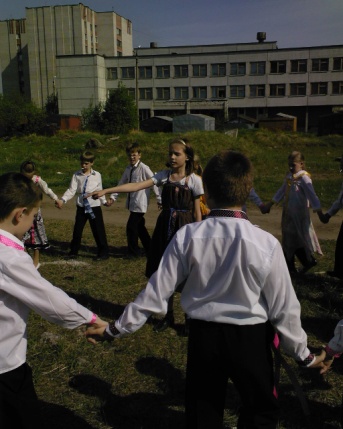 Родители нагружая детей занятиями, обрекают их на одиночество.
Родители современных детей сами принадлежат, уже к "неиграющему" поколению. 
У взрослых регулярно не хватает времени для игр с детьми. 
Прерывается опыт передачи игр младшим детям от старших.
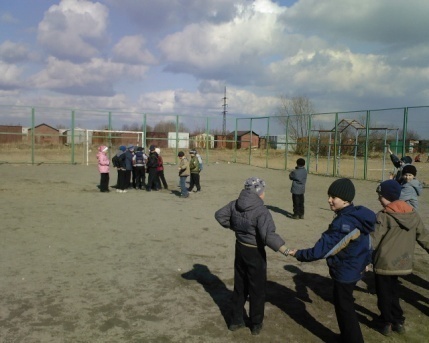 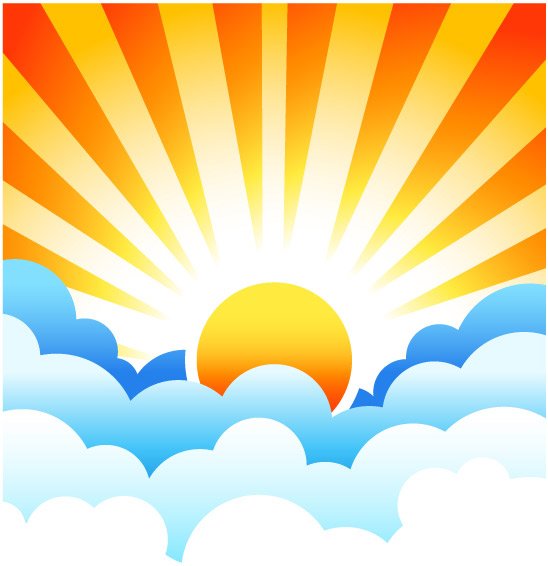 Воспитывает коллективизм
Тренирует  коммуникативные навыки
Учит жить по правилам
Дисциплинирует
Повышает стрессоустойчивость
Формирует приоритеты содержательного досуга
Закаляет организм
ИГРА
Какое влияние игра оказывает на ребёнка?
Проект «Игровой полигон»
Цель проекта: Через популяризацию подвижных игр укрепление личностных и социальных навыков ребенка, снижающих риск наркотизации ребенка в будущем.
Задачи проекта: 
расширить репертуар подвижных игр;
формировать культуру сохранения собственного (физического и психического) здоровья и осознания значимости данного вопроса для своей жизни;
учить детей играть коллективно;
учить детей организовывать свой досуг, тем самым ограждая себя от растлевающего влияния улицы.
Этапы   проекта
Основной
Подготовительный
Заключительный
Организация работы 
с воспитанниками:

заинтересовать,
научить играть,
привлечь к играм всех детей,
помочь в выборе игр
Входная диагностика воспитанников:

анализ рисунков “Я на прогулке” ,
анализ сочинений “Я на прогулке”, 
анкетирование учащихся
Итоговая диагностика воспитанников:

анализ рисунков “Я на прогулке” ,
анализ сочинений “Я на прогулке”, 
анкетирование учащихся
Деятельность    педагога
Реализация  проекта
Основной этап совместной деятельности
Основной
Подготовительный
Заключительный
Стартовые сборы
Финальные 
манёвры
Ученья
7 месяцев
1-2 недели
Последний месяц
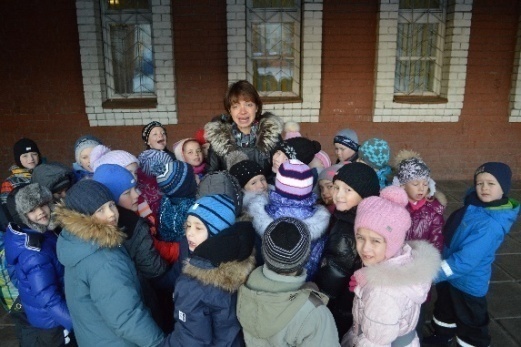 Совместная деятельность воспитанников и педагогов
Основной этап совместной деятельности
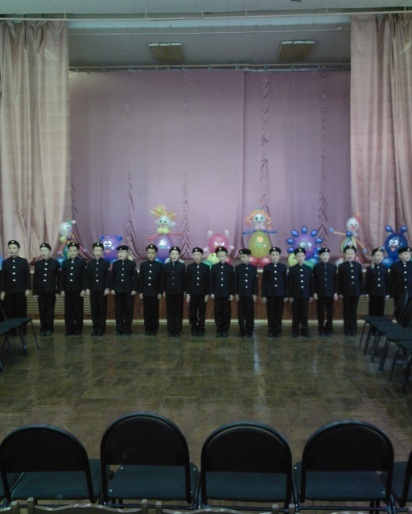 Стартовые сборы 
«Секретный пакет» -  
предполагает игровой 
запуск проекта.
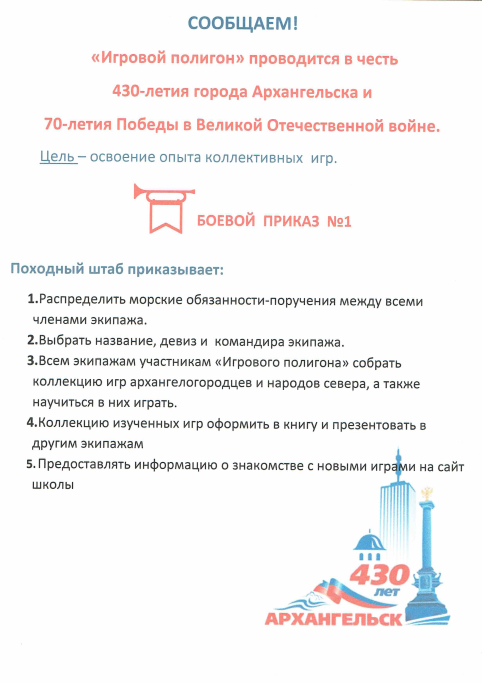 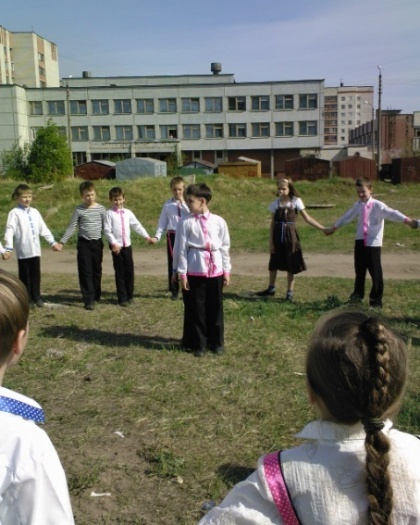 Торквато Тассо, исследуя вопрос о значении игры, пишет: «Игры заполняют досуг и, перемежаясь с серьёзными занятиями, позволяют нам вернуться с новыми силами к труду»
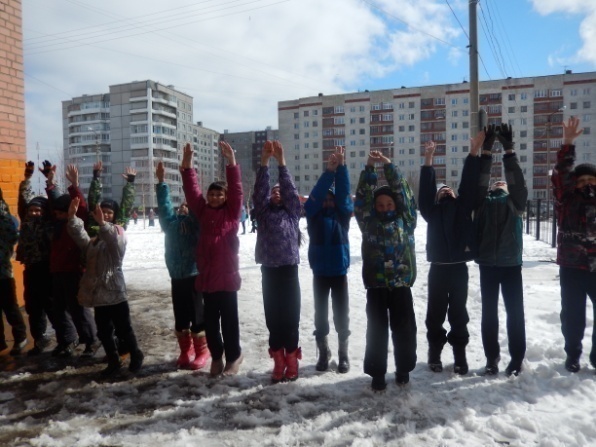 Основной этап совместной деятельности
Ученья «Играют все!» - предполагают собственно работу над разучиванием и освоением игр.
Работа состояла из следующих шагов: 
Составление правил дружной игры. 
Заучивание считалок и сговорок.
Поиск игр в разных источниках. 
Разучивание игр.
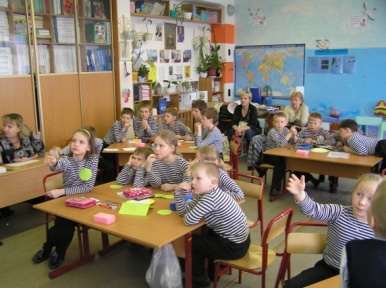 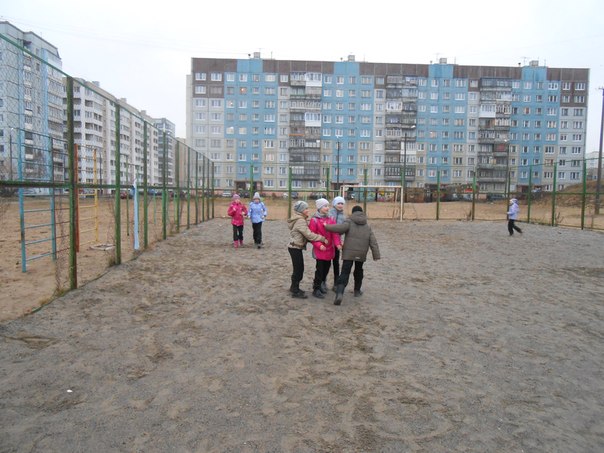 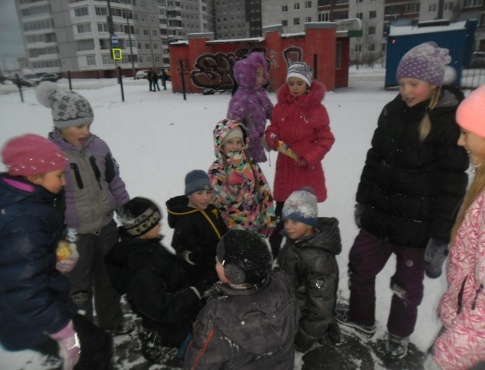 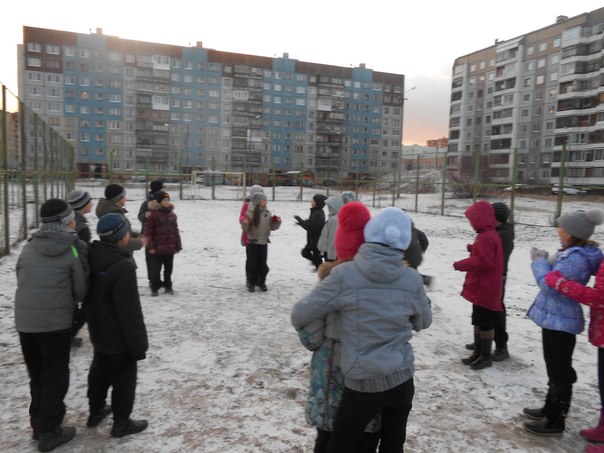 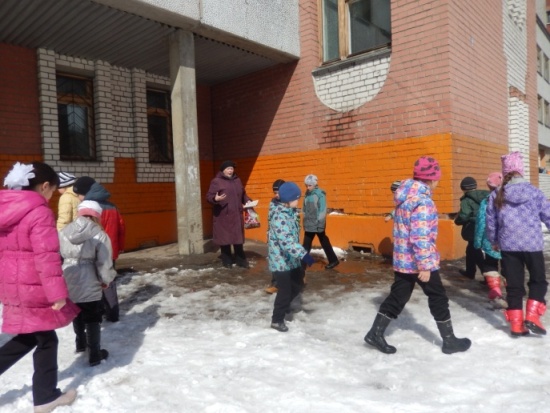 Ведение дневника настроения игрой деятельности.
Фотографирование в игре.
Составление 
		«Большой книги подвижных игр: Игровой полигон»
Размещение опыта освоения игр на школьный сайт.
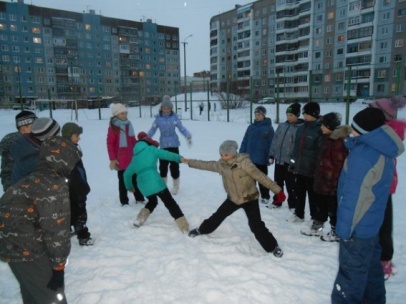 Основной этап совместной деятельности
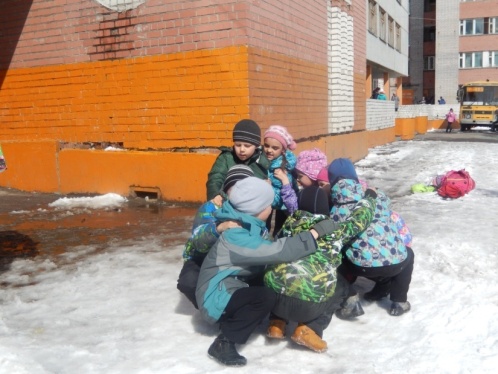 Финальные манёвры «По секрету всему свету» - предполагает работу под девизом  «Научился играть сам – научи другого!», но  уже за рамками одного классного коллектива.
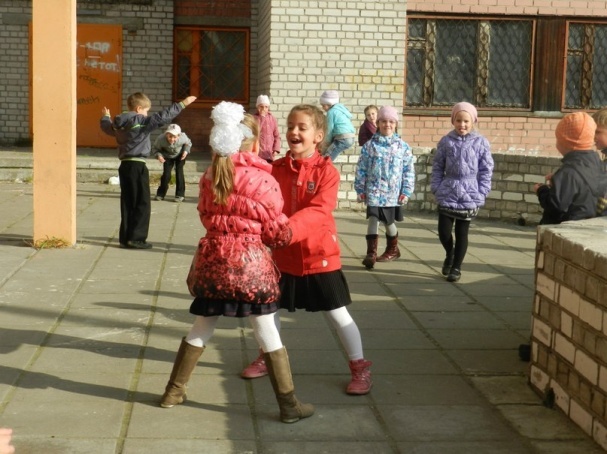 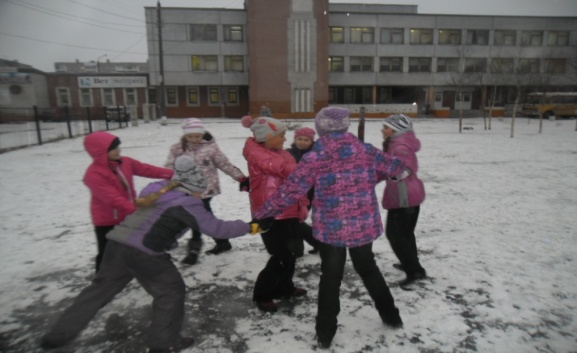 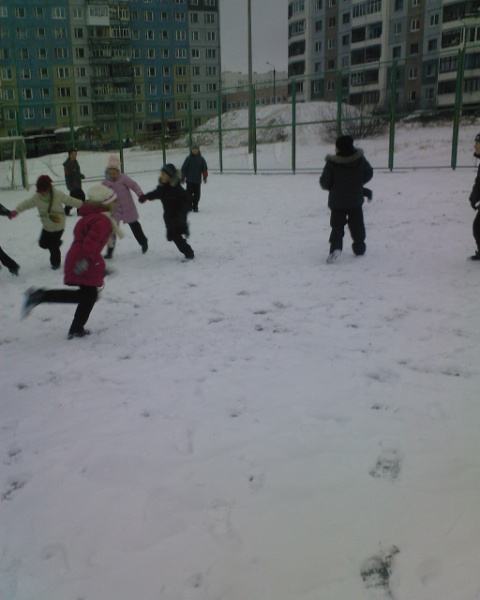 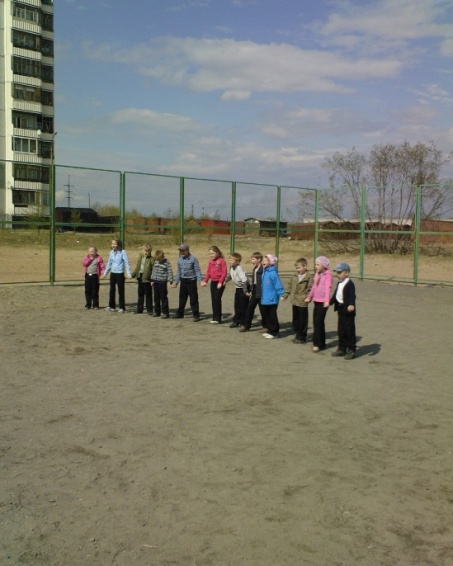 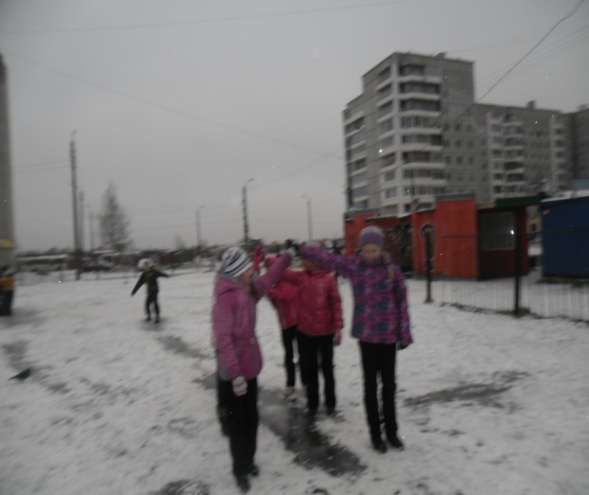 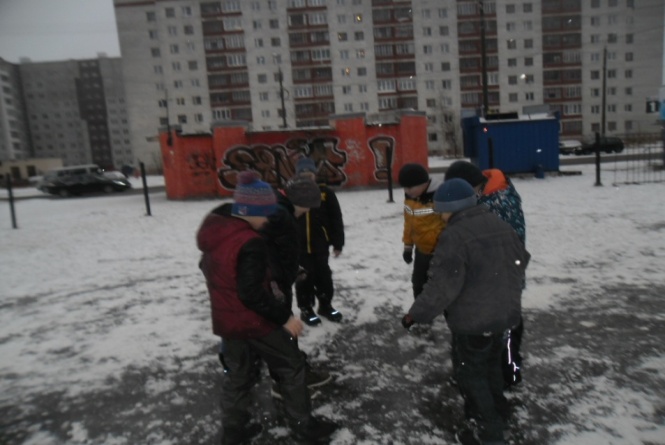 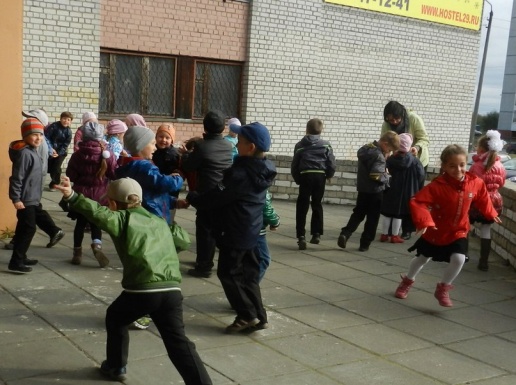